Unit 1: The Nature of Zoology
A brief introduction to the concepts that make 
zoology what it is.
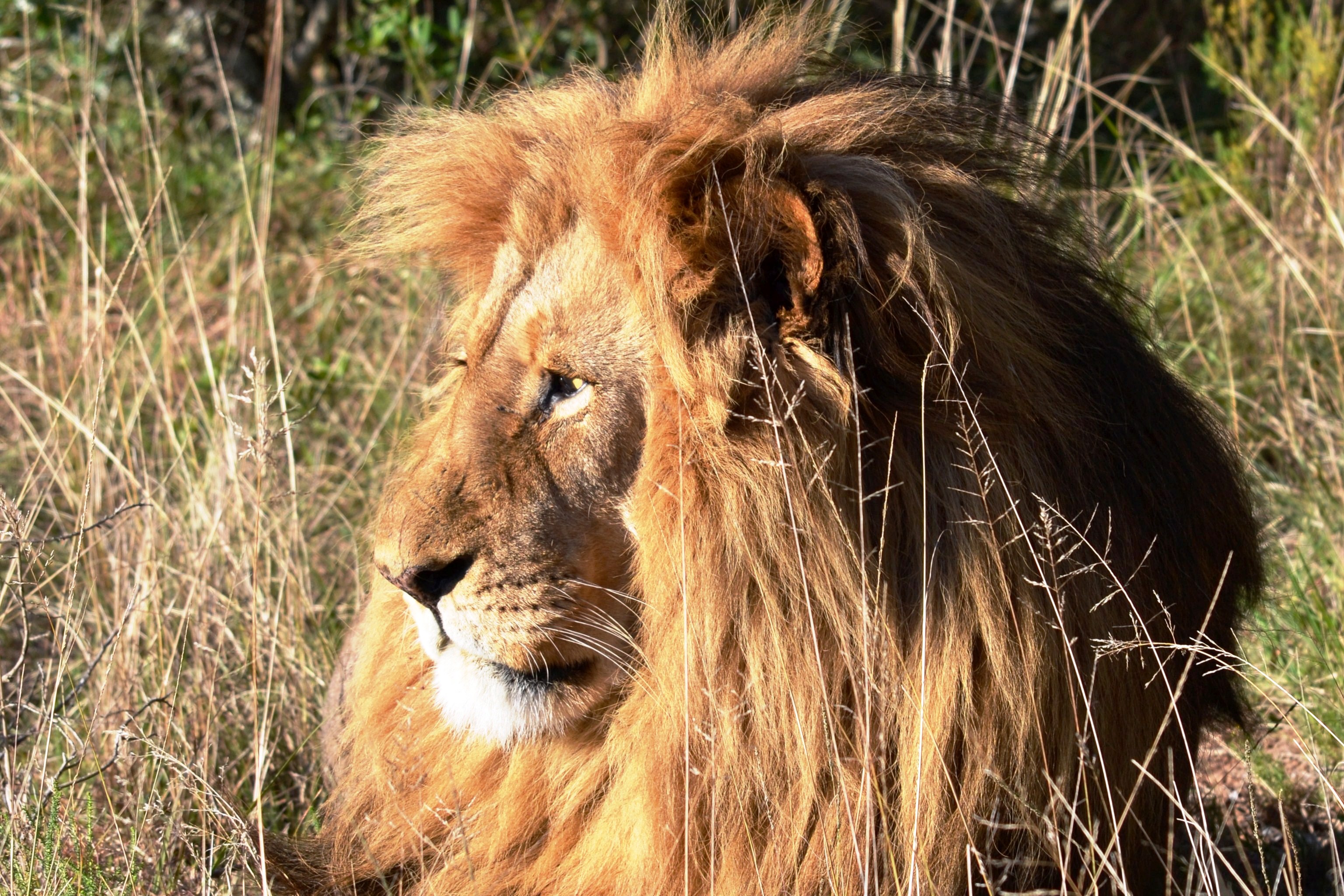 © Ken Hackman
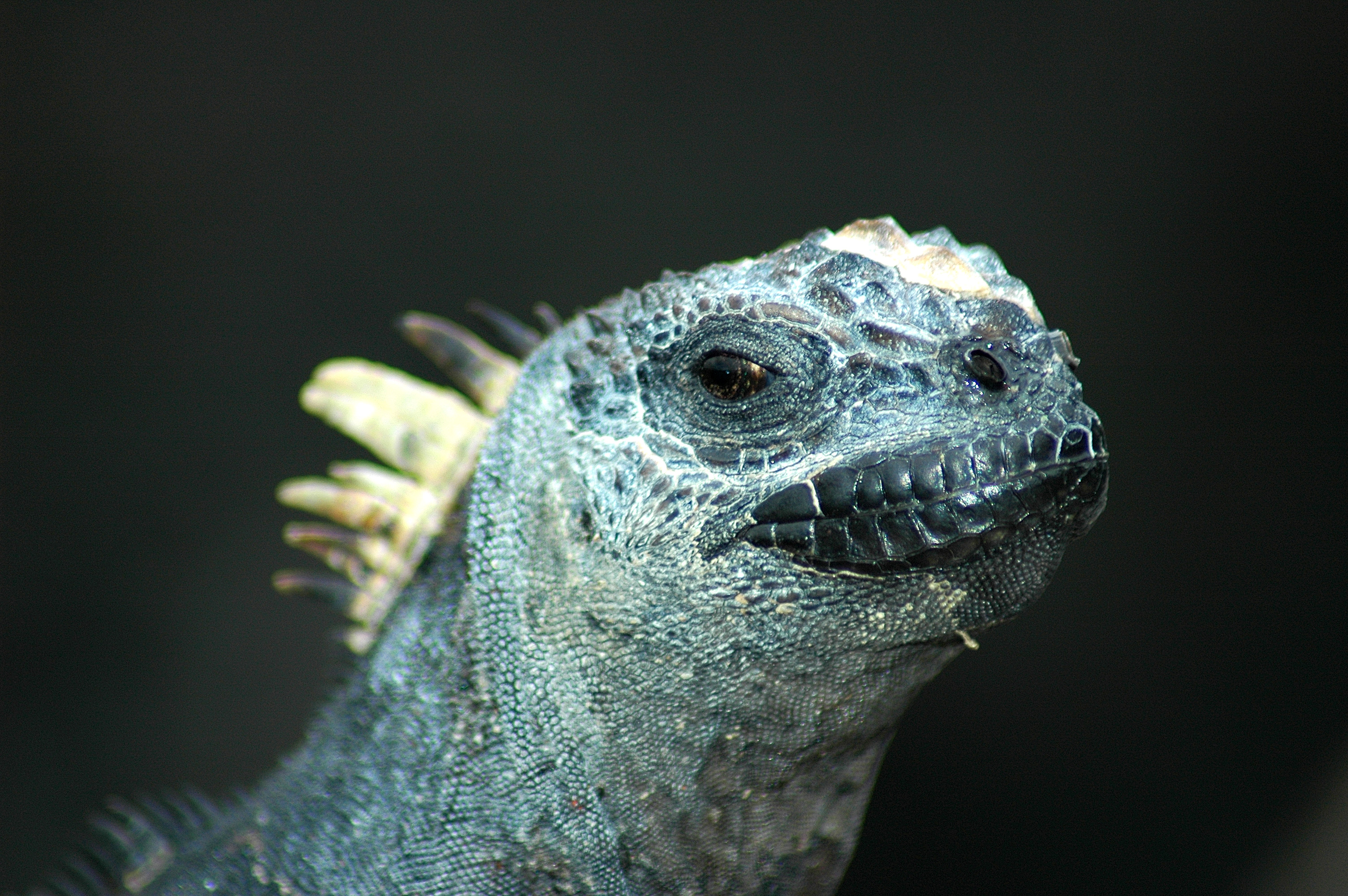 © Ken Hackman
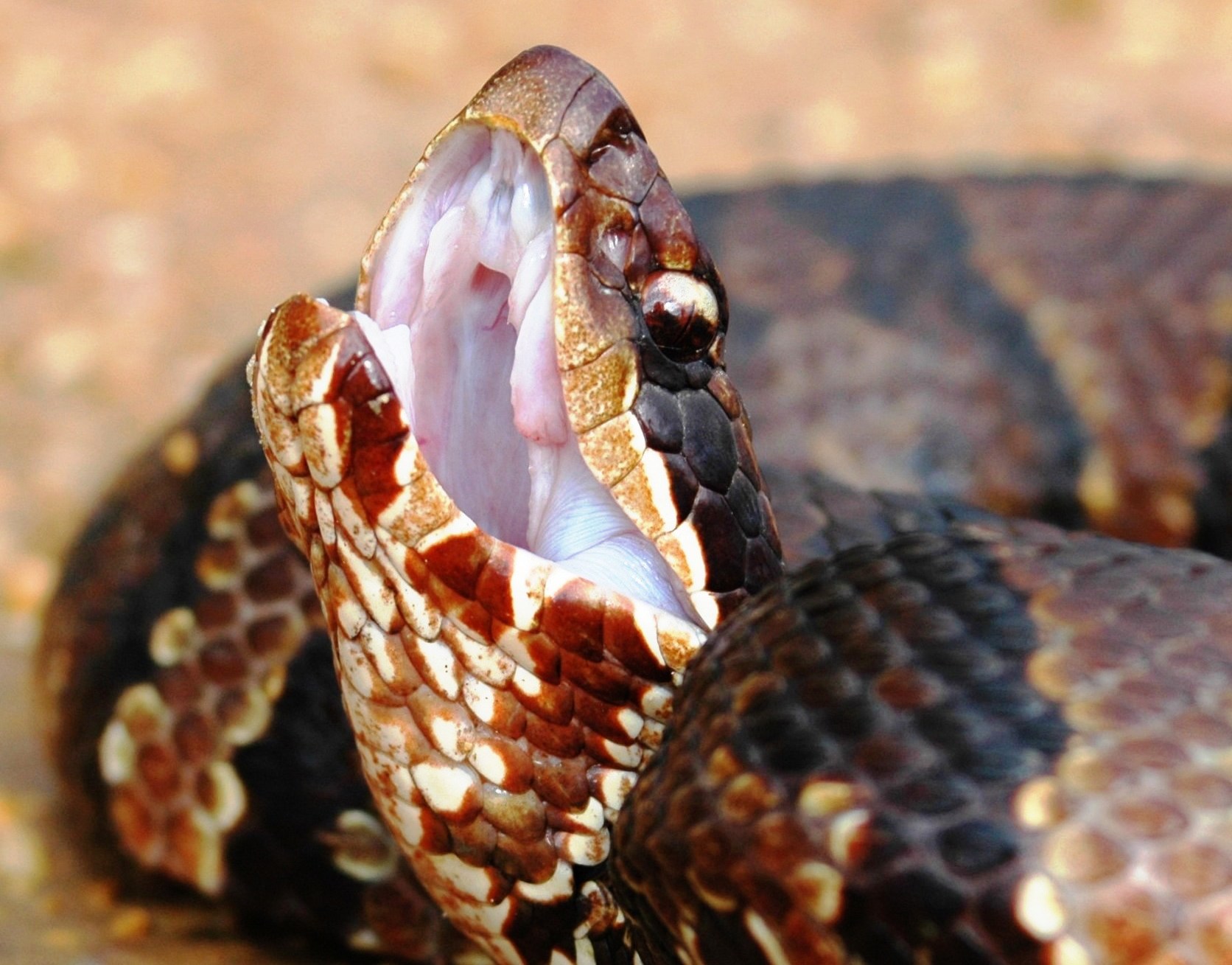 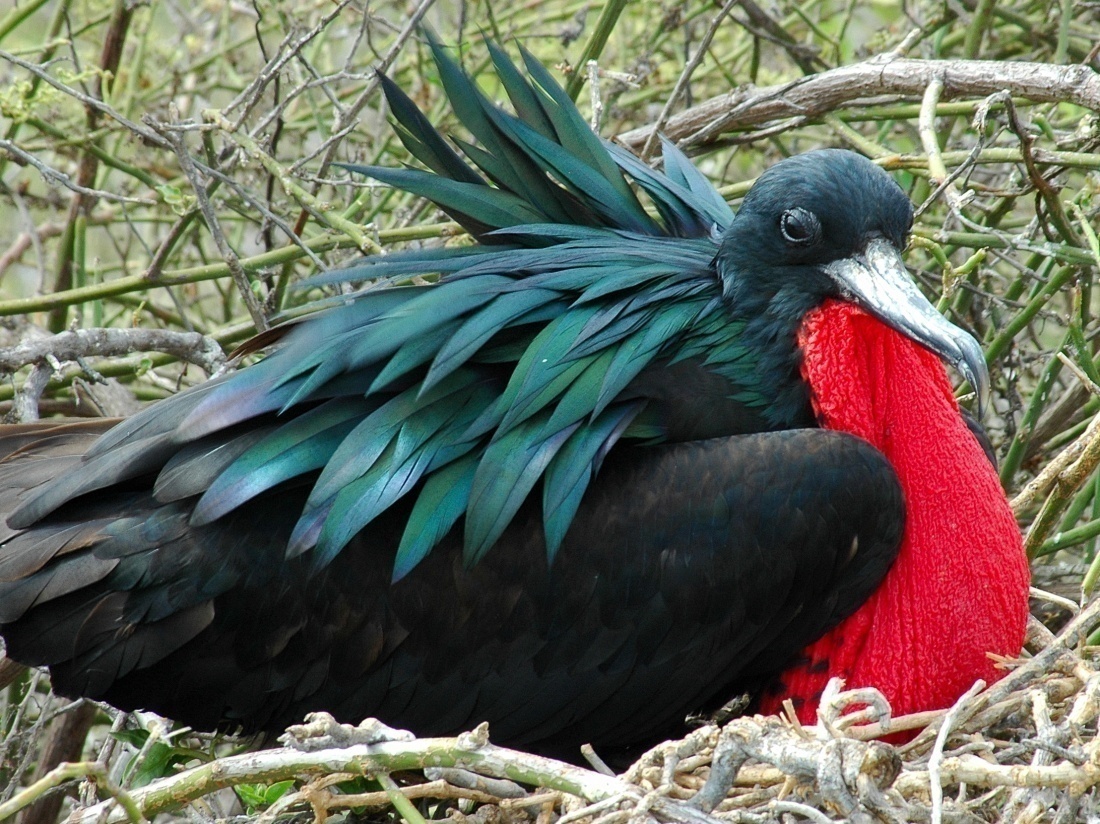 © Ken Hackman
© Ken Hackman
I. Fundamental Properties of Life
1. Chemical Uniqueness
Living systems exhibit a unique  and complex molecular structure
No matter how much we are alike, we are so very much different from one another.
2. Complexity and Hierarchical Organization
Cells
Tissues
Atoms
Macromolecules
Organs
Systems
Organisms
Populations
Communities
Ecosystems
Biomes
Biosphere
In the Biological Hierarchy, there are certain properties that emerge at a given level of the hierarchy, which we call emergent properties.
3. Reproduction
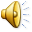 Do you remember  “All living things reproduce”?
Now, ask yourself , “How?”
Is everything the same?
3. Reproduction (cont.)
Heredity
You are what your parents are!
Variation
Fortunately, there are other sources and you can get a wide variety of traits from all of the previous generations!
4. Possession of a Genetic Code
DNA and the sequencing of the nucleic acids that make it up create a genetic code.  This controls the framework by which all life is/was created! SAME proteins – different sequences!
5. Metabolism
All of the chemical  activities of the body make up the METABOLISM of an organism.
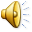 6. Development
This involves CHANGE, 
not GROWTH
Significant change AFTER EMBRYONIC  DEVELOPMENT results in what we call  METAMORPHOSIS
7. Environmental Interaction
The study of how organisms interact with their environment is called ECOLOGY.
II.  Life Obeys Physical Laws
The First Law of Thermodynamics
(The Law of Conservation of Energy – Energy can neither be created nor destroyed- only changed in form.)
B. The Second Law of Thermodynamics
(Also known as the Law of Entropy – all living systems are moving toward a greater state of decay, disarray, or death.)
III. Zoology as a part of Biology
Question?
What is an animal and why are there so many different types?
A. Zoology - Zoon (animal)  Logos (study)
Cytology- study of cellular structure
 
Types of Cells
Prokaryotic Cells (before + nucleus)
Lack a nucleus; genetic material in center of cell
Bacteria and cyanobacteria
1st cell type to evolve
Eukaryotic Cells (true + nucleus)
DNA bound by a nuclear membrane 
Contain membranous organelles 
Animals, Plants, Fungi, Protists
B.  ANIMALS           vs.           PLANTS
A. Usually free-living                                        	A. Usually sessile
B. Consumers                            			B. Producers
C. No photosynthesis                  		C. Photosynthesis




D. Respond quickly                    			 D. Respond slowly
E. No central water vacuole       			 E. Large central 						                   water vacuole
F. No rigid cell wall                     			 F. Rigid cell wall                                                                                         						     (cellulose)
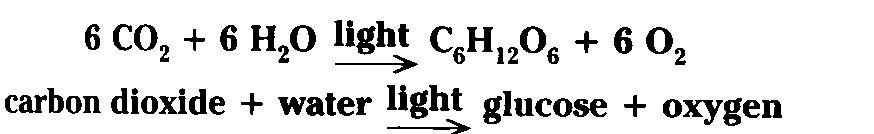 C. Therefore, animals are:
Mobile
Eukaryotic
Multicellular
Heterotrophs*
*ONLY animals ingest food (eat)
IV.  Principles of Science –     Controversy of Church and State
Arkansas tries to initiate teaching of
      Creationism  rather than Evolution.
B.   ACLU files  suit
C.   Arkansas decides to teach both
D.   ACLU files  suit  again
IV. Principles of Science (cont.)
1982 – Judge William Overton

1.  Science is guided by natural law
2. Science is explanatory by reference to
    natural law
3. Science is testable against the
    observable world
4. Science is tentative, its results are
    never final!
5. Science is falsifiable
V. Scientific Method: A new name !
As there are many scientific methods of doing things, SOME 
Higher-level books are learning a new term for this which you should be aware of: Hypothetico-deductive method.
Control – The part of an experiment where NOTHING changes, to have a group to reference against.

Independent Variable – What is being tested

Dependent Variable – anything that happens as a result of the Independent Variable.
Powerful theories that guide extensive research are called
  PARADIGMS.
That’s All Folks!